What is a Claim?
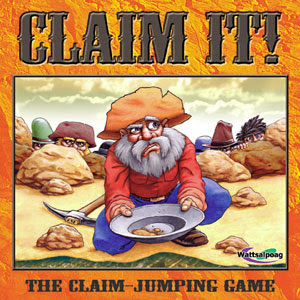 A Resource for Use with CRWP Mini-Units and Materials


Jean Wolph
NWP College-Ready Writers Program
CLAIM = A position that can be argued.Strong claims are compelling, debatable and defensible.
Because it’s not a fact.
Can be supported with recent reliable evidence
What is the difference between a claim and a fact?
Evokes interest
[Speaker Notes: A handout with more information about claims is available at  the Purdue University Online Writing Lab (OWL)
 https://owl.english.purdue.edu/owl/resource/588/01/.]
Strong claims are compelling, debatable and defensible.
Other Key Characteristics of a Strong Claim:

Identifies the writer’s stance (position)
Is clear and specific (shows the direction of the writer’s thinking)
May use an “umbrella” term that relates to the major points to be made instead of listing all of your evidence
Avoids terms such as “I think” or “I feel”
[Speaker Notes: These are not the only types of claims, but are ones that seem to be the easiest for students to work with.   Others include cause-effect (writer tries to prove a relationship, answering questions such as “What caused X?  What are the effects?) and definition (“What is X?  How should we define it?).  Problem-Solution is essentially the same as an argument of policy.]
Are These Good Claims?
Kentucky should raise the driving age to 18.
In most states, 
teens can drive 
at 16.
Yes!  This is a compelling, debatable, defensible claim.
No!  This is a statement of fact.
Making Claims STRONGER
The strongest claims are often nuanced.
Nuanced claims are more complex.  

They may acknowledge other perspectives: 

Although driving has been considered a “rite of passage,” recent studies challenge the notion that age alone is a reliable measure of driving readiness.
The strongest claims are often nuanced.
Nuanced claims are more complex.  

They may limit the claim or set boundaries for its application.

Claim: Drivers’ licenses should not be issued before age 19.
 
Nuanced Claim: In cases of teens’ persistent truancy or misdemeanor convictions, local communities should delay issuing drivers’ licenses until after graduation or at age 19.
Making Claims STRONGER
In the classroom:  Let’s brainstorm a class list of claims for the topic we’re studying.  

TIPS for Success:
Test to make sure that each one is a CLAIM (takes a position) rather than just a fact or research finding from an article.
Test to make sure the claim is debatable, defensible, and compelling; specific; other-directed.
Check the list to make sure there are options for a variety of opinions.
Refining Our Claims
Try frames such as these to narrow your focus, acknowledge the opposition, and/or limit the claim:

 Because of ______, we should ______.
 Because of ______, we should not ______.
 Although ________, we should  ______.
 Although ________, we should not ______.
Making Claims NUANCED
Let’s test our claims and revise, if needed:

Test to see whether we can refine the claim by acknowledging an opposing position and/or limiting the claim to particular situations or audiences.